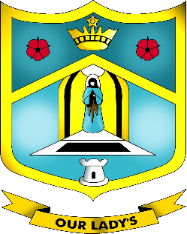 Our Lady’s Catholic High School
Admissions 2021
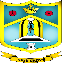 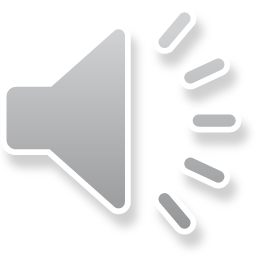 Our Lady’s Catholic High School
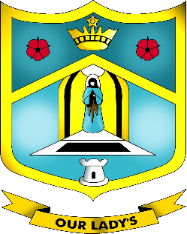 Our Lady’s Catholic High School
How does the admissions process work?
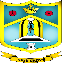 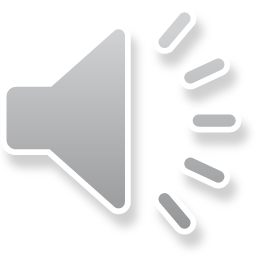 Our Lady’s Catholic High School
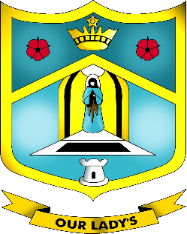 Our Lady’s Catholic High School
Which Category will my child be in?

Here are the 13 categories from our admission policy: 
 
Looked after children and previously looked after children. 
Catholic children living in a nominated parish and attending an associated primary school
Catholic children living in a nominated parish and attending other Catholic primary schools
Catholic children attending an associated primary school
Catholic children living in a nominated parish
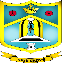 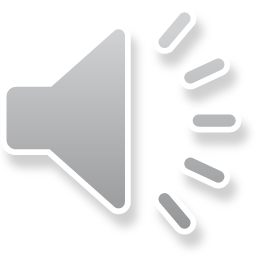 Our Lady’s Catholic High School
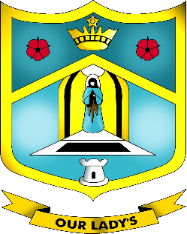 Our Lady’s Catholic High School
For Categories 2-5 our Feeder Primary Schools and Parishes are listed here:
Primaries
Holy Family, Our Lady and St Edwards, Sacred Heart, St Anthony’s, St Bernard’s, St Francis’, St Mary’s Claughton, St Mary’s Lea Town, St Mary and Andrew’s, St Mary and Michael’s

Parishes
Hill Chapel – Goosnargh, Holy Family – Ingol, Our Lady and St Edward’s – Fulwood, St Andrew’s – Cottam, St Anthony’s – Fulwood, St Edmund Campion – Ashton, St Mary’s – Fernyhalgh, St Mary’s – Lea Town, Saint Mary’s Newhouse – Barton, St Mary and Michael’s – Garstang, St Robert’s – Catforth and St Thomas’ – Claughton.
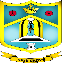 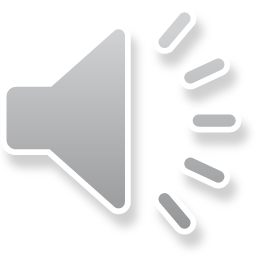 Our Lady’s Catholic High School
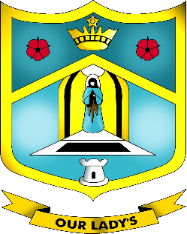 Our Lady’s Catholic High School
6. Catholic children having a brother or sister already in attendance at the school in the September of the year of admission
 
7. Catholic children who attend other Catholic primary schools 

8. Non-Catholic children having a brother or sister already in attendance at the school in the September of the year of admission
 
9. Non-Catholic children who attend an associated primary school – see list above
 
10. Other Catholic children – must show evidence of a Baptismal Certificate
 
11. Children of members of staff who have been employed at the school for at least 2 years and skills shortage
 
12. Children of other faiths who show written evidence of commitment to that faith – please provide Faith Reference from faith leader
 
13. All other children
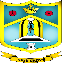 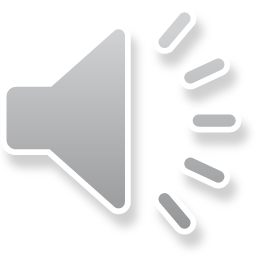 Our Lady’s Catholic High School
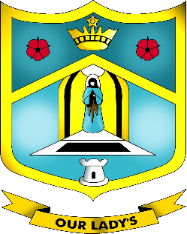 Our Lady’s Catholic High School
Which Category has been the cut-off point historically?
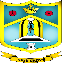 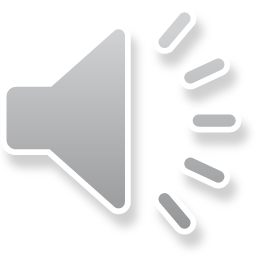 Our Lady’s Catholic High School
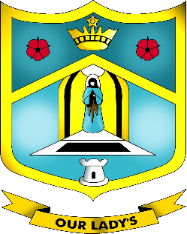 Our Lady’s Catholic High School
If you have any further questions please complete the online form below this video to book a telephone appointment with Mrs Bilsborrow who oversees admissions at our School
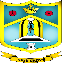 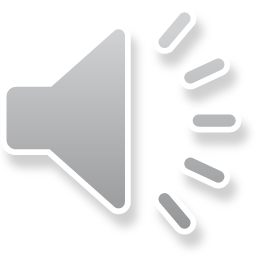 Our Lady’s Catholic High School
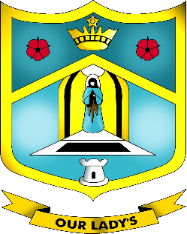 Our Lady’s Catholic High School
Thank you
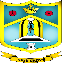 Our Lady’s Catholic High School